Институт экономики РАН
А.Я. РУБИНШТЕЙН, Н.А. БУРАКОВ, О.А. СЛАВИНСКАЯ
СООБЩЕСТВО ЭКОНОМИСТОВ И РОССИЙСКИЕ ЖУРНАЛЫ
(социологические измерения VS показателей библиометрии)
Москва – июнь 2017
ВВЕДЕНИЕ
«МЫ ЖИВЕМ В МИРЕ СООТНОШЕНИЙ, А НЕ УРОВНЕЙ»
Экономические сравнения, сопоставления, ранжирование объектов и выбор приоритетов являются важной частью любой системы управления и государственного регулирования, и необходимой составляющей разрабатываемой в соответствии с государственным заданием Института экономики РАН  «Экономической теории современного государства»
Если в первом докладе (Рубинштейн, Городецкий, 2017) по данной теме в рамках теории провалов смешанной экономики рассмотрен феномен изъянов общественного выбора, то этот доклад посвящен разработке подходов к снижению рисков ошибочных решений в результате объективизации методов сравнительного анализа и определения искомых приоритетов
Речь идет еще об одном направлении исследований по этой теме, задачей которого является
«МОДЕЛИРОВАНИЕ ЭКОНОМИЧЕСКИХ СРАВНЕНИЙ В ТЕОРИИ ОБЩЕСТВЕННОГО ВЫБОРА»
ОБ ИССЛЕДОВАТЕЛЬСКОМ  ПРОЕКТЕ
Первым шагом в построении модели экономических сравнений стали постановка и решение чисто прикладной задачи - «Ранжирования экономических журналов», разрабатываемой временным научным коллективом в рамках совместного проекта Института экономики РАН,  НИУ Высшей школы экономики и Журнала НЭА
В данной работе акцент сделан на создании итеративной модели ранжирования сравниваемых объектов, опирающейся на измерения общественного мнения
ОБЩИЙ ЗАМЫСЕЛ ПРОЕКТА
Замысел данного проекта возник как реакция на разного рода публикации, в которых представлено ранжирование журналов на основе библиометрической информации (Аукуционек, Чуркина, 2002; Дежина, Дашкеев, 2008; Писляков, 2007, 2011; Федорец, 2009; Муравьев, 2011, 2013; Балацкий, 2015; Балацкий, Екимова, 2015а, 2015б, 2015в; Шумилов, Балацкий, 2017)
Не повторяя критику этого формализованного подхода (Адлер, Эвинг, Тейлор, 2011; Рубинштейн, 2016; Балацкий, Юревич, 2016; Молини, Боденхаузен, 2017),  сформулируем главную посылку проекта
БИБЛИОМЕТРИЧЕСКАЯ ИНФОРМАЦИЯ, В ОСНОВЕ КОТОРОЙ ЛЕЖИТ ФЕНОМЕН ЦИТИРОВАНИЯ, ОБУСЛАВЛИВАЕТ ВЕСЬМА ОГРАНИЧЕННЫЕ ВОЗМОЖНОСТИ ЕЕ ПРИМЕНЕНИЯ
Рецензирование работ коллег и существующие представления исследователей об авторитете научных журналов, формирующие мнение экспертного сообщества, вряд ли вообще целесообразно замещать какими-то формальными показателями
Вполне разумным методом ранжирования журналов может стать непосредственное измерение общественного мнения наподобие того, как это было сделано в проекте НИУ ВШЭ (Проект НИУ ВШЭ, 2015). См. также (Рубинштейн, 2011, 2014, 2016; Мальцев, 2016).
ПРЕДВАРИТЕЛЬНЫЕ  ЗАМЕЧАНИЯ
1.  ТЕОРЕТИЧЕСКИЕ  ПРОБЛЕМЫ
При построении математической модели ранжирования экономических журналов, опирающейся на социологические измерения общественного мнения, необходимо найти решение трех теоретических проблем:
Задача 1. 
Определение весовой функции для агрегирования отдельных характеристик журналов в их общий, базовый рейтинг
Задача 2. 
Определение выборки экспертов из общего массива респондентов, чьи оценки следует рассматривать в качестве частных критериев ранжирования журналов 
Задача 3. 
Выделение однородных групп журналов с близкими значениями базового  рейтинга внутри каждой группы и значимыми различиями между группами
2.  ГИПОТЕЗЫ
1. Гипотеза о существовании внутри совокупности опрашиваемых специалистов некоторого их подмножества, которых можно причислить к группе экспертов, чьи оценки являются основанием для ранжирования журналов
2. Гипотеза о структуре сообщества российских экономистов. Наличие трех основных групп - преподаватели Университетов / ВУЗов, академические исследователи, аналитики, и внутри каждой из них еще двух подгрупп: традиционных специалистов - «Ordinary», работающих в традициях российской школы, и «продвинутых» специалистов - «Advanced», обладающих современными знаниями в области экономики и смежных научных дисциплин
3. Гипотеза о наличии связей между рейтингами экономических журналов, полученными в результате измерения общественного мнения, и структурой экономического сообщества
4. Гипотеза об отсутствии связей между рейтингами экономических журналов, полученными в результате измерения общественного мнения, и библиометрическими показателями, в основе которых лежит феномен цитирования
3. ДЕФИНИЦИИ
В настоящем проекте статус эксперта присваивается, по определению, респондентам, входящим в группу «Advanced», которые, отвечая на вопросы анкеты, указали, что:
имеют ученую степень кандидата наук (Ph.D) или доктора наук, 
владеют иностранным языком, 
считают важным знание экономико-математического аппарата, 
читают отечественные и зарубежные журналы,
публикуют свои статьи в авторитетных российских журналах - группы «Leaders»
Совокупность журналов группы «Leaders», формируется на основе дополнительных предположений, которые в соответствии с принятой дефиницией влияют и на формирование экспертной группы «Advanced»
Выделение группы респондентов «Advanced» из их общего массива и группы журналов «Leaders» из их общего списка следует рассматривать в качестве взаимообусловленного, итеративного  процесса
4. ДАННЫЕ
Информационной базой исследования послужили социологические опросы участников: 
Третьего Российского экономического конгресса «РЭК-2016» (декабрь 2016), 
Московского экономического форума «МЭФ-2017» (март 2017) 
«XVIII Апрельской международной научной конференции (апрель 2017)
Социологический опрос проводился с использованием специального сервиса «Google Forms» на основе созданной авторами единой анкеты, содержащей 30 вопросов. Каждому участнику указанных научных мероприятий был обеспечен персональный доступ к анкете, посредством направления на его личную почту соответствующей Интернет-ссылки
В целом, на вопросы анкеты ответили 1059 респондентов, в том числе 675 участников «РЭК-2016», 252 участника «МЭФ-2017» и 132 участника «XVIII Апрельской международной научной конференции по проблемам развития экономики и общества».
Часть I
РЕШЕНИЕ ПЕРВОЙ ЗАДАЧИ
5. ПОСТРОЕНИЕ  ЧАСТНЫХ РЕЙТИНГОВ  ЖУРНАЛОВ НА ОСНОВЕ СОЦИОЛОГИЧЕСКОГО ОПРОСА
Три вопроса анкеты: 
Какие отечественные журналы публикуют наиболее интересные для Вас статьи? Поставьте, пожалуйста, соответствующие баллы в таблице (0 - без оценки, 1 – самая низкая оценка, 3 – высшая оценка) 
Какие российские журналы, на Ваш взгляд, считаются в экономическом сообществе наиболее престижными? Присвойте, пожалуйста, ранг каждому журналу (0 - без оценки, 1 – самый низкий ранг; 3 – высший ранг) 
Оцените, пожалуйста, научный уровень российских журналов (0 - без оценки, 1 - наименьшая оценка; 3 - наивысшая оценка)
Ответы на эти вопросы для каждого k-го журнала  (k € [1, 26]) позволяют измерить:
Интерес к публикациям журнала  -  вектор  I   
Общественный престиж журнала  -  вектор  P 
Научный уровень журнала  -  вектор  N
6. ОРГАНИЗАЦИЯ ЭМПИРИЧЕСКИХ ДАННЫХ СОЦИОЛОГИЧЕСКОГО ОПРОСА
«Информационный параллелепипед» - матрица Vk={vkmj}, содержащая более 82 тысяч чисел, каждое из которых может быть представлено посредством трех координат - проекций на ось журналов «k» (k  [1, 26]), ось частных рейтингов журналов «j» (j  [1, 3]) и ось респондентов, ответивших на вопросы анкеты «m» (m [1,1059])
Рис.1. Информационный параллелепипед данных социологического опроса
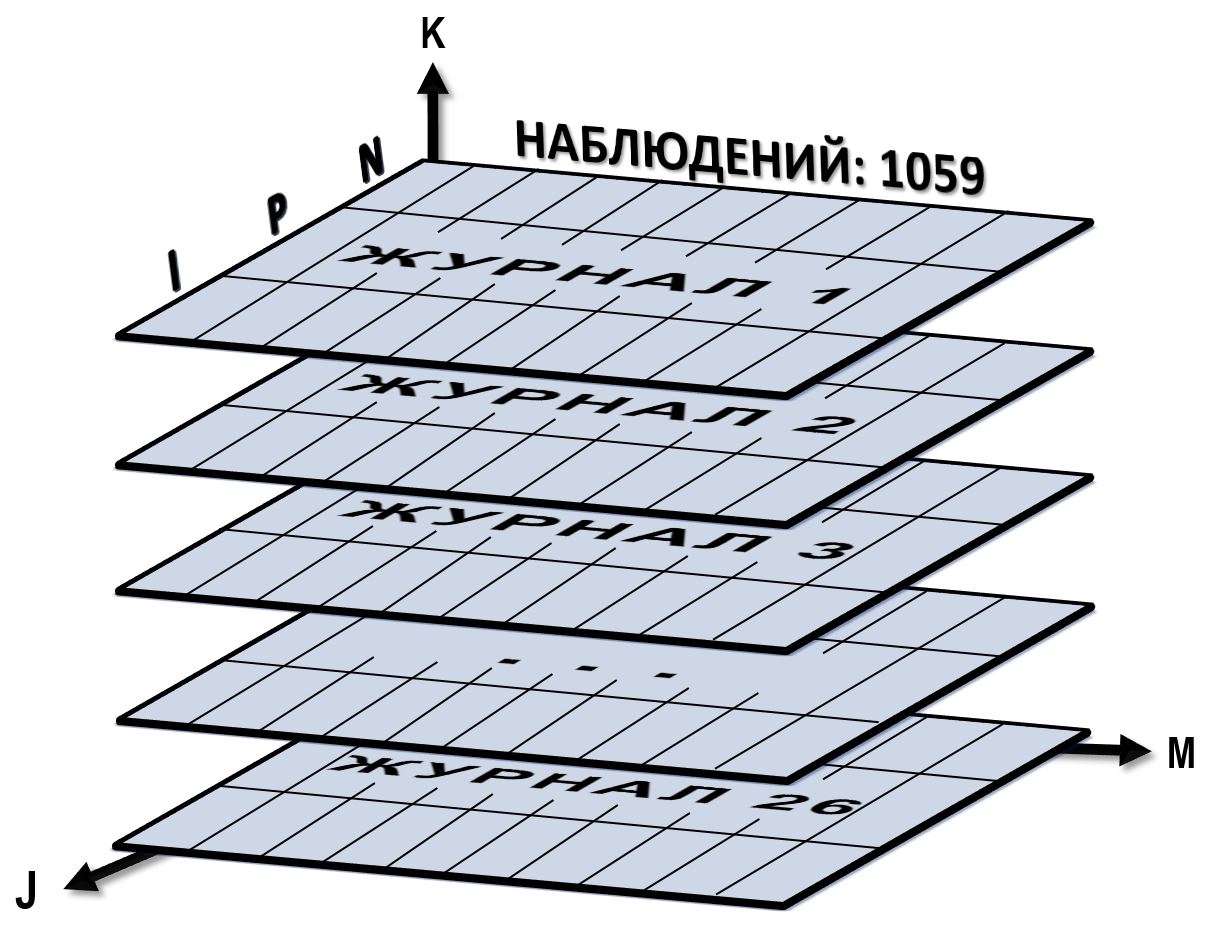 7. ПОСТРОЕНИЕ ДВУХМЕРНОЙ МАТРИЦЫ ЧАСТНЫХ РЕЙТИНГОВ
На основе полученных в результате социологического опроса эмпирических данных можно для любого журнала с номером k сформировать посредством сечения трехмерной матрицы V соответствующую двухмерную матрицу Vk={vkmj} = {Ikm; Pkm; Nkm}.
Совокупность таких матриц позволяет создать их пул в результате последовательного расположения друг за другом матриц Vk, характеризующих соответствующие журналы в виде двухмерных матриц. Полученная таким образом двухмерная матрица W = {wij}, где i (1, M) содержит три столбца, характеризующие частные рейтинги I; P; N, и M строк, где M = 1059 X 3 X 26 = 82 602 (Рис. 2)
Рис. 2. Графическое представление двухмерной матрицы W
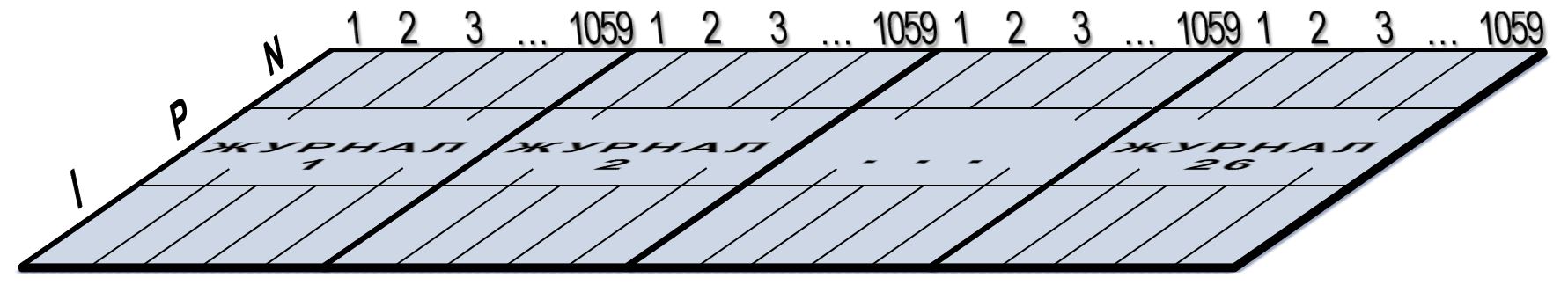 8. ОПРЕДЕЛЕНИЕ  ВЕСОВОЙ  ФУНКЦИИ НА ОСНОВЕ  МНОГОМЕРНОГО СТАТИСТИЧЕСКОГО АНАЛИЗА
Организованная таким образом матрица W = {wij}, содержащая более восьмидесяти тысяч наблюдений значений частных рейтингов I; P; N, позволяет выполнить стандартную операцию «снижения размерности» (wij) и статистически выявить главную компоненту G, определив для нее факторные нагрузки частных рейтингов
(wij) = G (α1; α2; α3)
где α1; α2; α3 – факторные нагрузки для частных рейтингов I; P; N в главной компоненте, определяющие весовую функцию для агрегирования частных рейтингов
Проведение соответствующих расчетов на основе факторного анализа («SPSS for Windows») позволяет определить значения весов для построения базового рейтинга Rk  для каждого k-го журнала: Rk = α1Ik + α2 Pk + α3 Nk
Подобные расчеты могут быть выполнены как для общего массива респондентов, так и для любого его сегмента, включая группу респондентов «Advanced»
13. РАСЧЕТ  ВЕСОВОЙ  ФУНКЦИИ
9. РАСЧЕТ  ВЕСОВОЙ  ФУНКЦИИ
13. РАСЧЕТ  ВЕСОВОЙ  ФУНКЦИИ
Табл. 1. Результаты факторного анализа
Табл. 2. Весовая функция
Часть II
РЕШЕНИЕ ВТОРОЙ ЗАДАЧИ
9.  ВЫБОР  ЭКСПЕРТОВ ДЛЯ РАНЖИРОВАНИЯ ЖУРНАЛОВ
С точки зрения методологии, наиболее сложной является проблема отбора экспертов, чьи оценки могут служить основанием для ранжирования журналов
Это не новая проблема. Начиная с попыток построения репрезентативной выборки методом «снежный ком» (Дежина, Дашкеев, 2008, с. 12; Проект НИУ ВШЭ, 2015, с.2) и кончая исключительно авторским выбором группы экспертов (Балацкий, Екимова, 2015, с.104), такие решения были и они всегда вызывали соответствующие споры (Рубинштейн, 2016)
В этом исследовании использован принципиально новый подход, в основе которого лежит гипотеза о существовании внутри совокупности опрашиваемых специалистов подмножества экспертов, удовлетворяющих исходно заданным критериям
10.  ОПРЕДЕЛЕНИЕ  РЕСПОНДЕНТОВ «ADVANCED» И ЖУРНАЛОВ «LEADERS»
В соответствии с принятыми дефинициями выделение группы респондентов «Advanced» из общего их массива и группы журналов «Leaders» из общего списка анализируемых изданий рассматривается в качестве итеративного процесса
В качестве начального приближения к группе журналов «Leaders»  используется вся совокупность анализируемых изданий, что позволяет выделить в соответствии с принятой дефиницией и первое приближение к группе респондентов «Advanced0»
На основе ответов на вопросы анкеты респондентов данной группы «Advanced0» можно рассчитать частные и агрегированный рейтинги, в соответствии с которыми в качестве следующего приближения выбираются девять изданий с наибольшими значениями агрегированного рейтинга - группа журналов «Leaders1»
Данный процесс продолжается до тех пор, пока результаты следующей итерации не станут тождественными результатам предыдущей итерации
11.  ОБЩАЯ СХЕМА  ИТЕРАТИВНОГО АЛГОРИТМА ВЫДЕЛЕНИЯ ЭКСПЕРТНОЙ ГРУППЫ «ADVANCED»
Группа респондентов  «Advanced1»
Группа респондентов  «Advanced0»
Совокупность журналов
«Leaders0»
Рейтинги журналов
RI1;  RP1;  RN1;  R1;
Группа журналов
«Leaders1»
Группа респондентов  «Advanced2»
Рейтинги журналов
RI2;  RP2;  RN2; R2
Группа журналов
«Leaders2»
Группа респондентов  «Advancedn-1»
Рейтинги журналов
RIn;  RPn;  RNn; Rn
Группа журналов
«Leadersn»
Группа респондентов  «Advancedn»
12. РАСЧЕТНАЯ СТРУКТУРА  ЭКОНОМИЧЕСКОГО  СООБЩЕСТВА
Табл. 3. Распределение респондентов по группам «Ordinary» и «Advanced» и
видам опроса (% от числа ответивших респондентов)
Табл. 4. Расчетная структура сообщества российских экономистов
(% от общего числа ответивших респондентов)
Часть III
РЕШЕНИЕ ТРЕТЬЕЙ ЗАДАЧИ
13. БАЗОВЫЙ  РЕЙТИНГ РОССИЙСКИХ ЭКОНОМИЧЕСКИХ  ЖУРНАЛОВ
14. БАЗОВЫЙ  РЕЙТИНГ РОССИЙСКИХ ЭКОНОМИЧЕСКИХ  ЖУРНАЛОВ
15. ВЫДЕЛЕНИЕ ОДНОРОДНЫХ ГРУПП ЖУРНАЛОВ – ЖУРНАЛЬНЫХ КЛАСТЕРОВ
В настоящем проекте предпринята попытка, определить объективные основания для выделения групп журналов с близкими значениями рейтинга внутри каждой из них
Для определения целесообразного числа однородных групп были подвергнуты соответствующему анализу распределения базовых рейтингов на всем множестве респондентов по каждому из анализируемых журналов и в соответствии с T-критерием для парных выборок сформулирована нулевая гипотеза о «равенстве значений рейтингов»
Расчеты свидетельствуют, что нулевая гипотеза отвергается на 5% уровне в четырех пограничных случаях, что обуславливает выделение пяти групп журналов, внутри которых значения базовых рейтингов статистически не различаются
На основе полученного результата был применен еще один статистический метод - кластерный анализ с мерой расстояния – «Log–правдоподобия»
Соответствующие вычисления показали, что совокупность анализируемых изданий разбивается на пять статистически обоснованных журнальных кластеров
16. Журнальные кластеры (А1, А2, А3) и размер аудитории журналов (% к числу экспертов)
17. Журнальные кластеры (В1, В2) и размер аудитории журналов (% к числу экспертов)
Часть IV
О БИБЛИОМЕТРИЧЕСКИХ  ПОКАЗАТЕЛЯХ
18.  ПРОВЕРКА  ЧЕТВЕРТОЙ  ГИПОТЕЗЫ
Табл. 5. Корреляции между рейтингами экономических журналов и
 библиометрическими показателями
** - значимость коэффициентов корреляции (двухсторонней) на 1%-ом; * - на 5%-ом уровне
Расчеты доказывают справедливость сформулированной гипотезы об отсутствии значимых связей библиометрических показателей с рейтингами, полученными в результате измерения общественного мнения, и о сомнительности использования показателей РИНЦ в ранжировании журналов
19.  О БИБЛИОМЕТРИИ
А. Молини, Д. Боденхаузен: «Сегодня учёные зачастую считаются успешными при единственном условии: их обильно цитируют. Эта мировая тенденция поддерживается не только грантовыми агентствами, так как их задача существенно упрощается при обширном использовании библиометрии. Доминирующая мода на библиометрию в значительной степени возникла из-за нарциссизма самих учёных. Их увлечённость индексами цитирования часто переходит пределы разумного. Их одержимость собственным эго намного извращённее лени грантовых агентств. Данная тенденция чревата опасностями, особенно в области социальных наук, где не учитываемые индексами цитирования монографии часто важнее статей, опубликованных в журналах» (Молини, Боденхаузен, 2010, 2017)
Однако, у нас нет оснований утверждать, что библиометрия вообще бесполезна. Вопрос о библиометрических показателях требует специального обсуждения. И главная проблема, которая пока остается не решенной, заключена в корректном определении области их применения, то есть в использовании информации о цитировании без необоснованных экстраполяций
Часть IV
ВМЕСТО ЗАКЛЮЧЕНИЯ
20. О МОДЕЛИ ЭКОНОМИЧЕСКИХ СРАВНЕНИЙ В ТЕОРИИ ОБЩЕСТВЕННОГО ВЫБОРА
Кроме решения прикладной задачи – ранжирования экономических журналов,  результаты выполненного исследования продемонстрировали перспективность предложенного подхода к построению универсальной модели экономических сравнений
Главными составляющими этой модели являются:
Определение на основе метода главных компонент весовой функции агрегирования частных рейтингов, отражающих отдельные характеристики сравниваемых объектов, полученные в результате социологического опроса;
Итеративный алгоритм выделения из общего массива респондентов подмножества экспертов, отвечающих исходно заданным требованиям, и определение на основе    оценок экспертов и весовой функции агрегированного (базового) рейтинга объектов;
Кластерный анализ рейтингов сравниваемых объектов и выделение на его основе однородных кластеров с близкими значениями базового рейтинга внутри каждого из них и значимыми различиями между ними